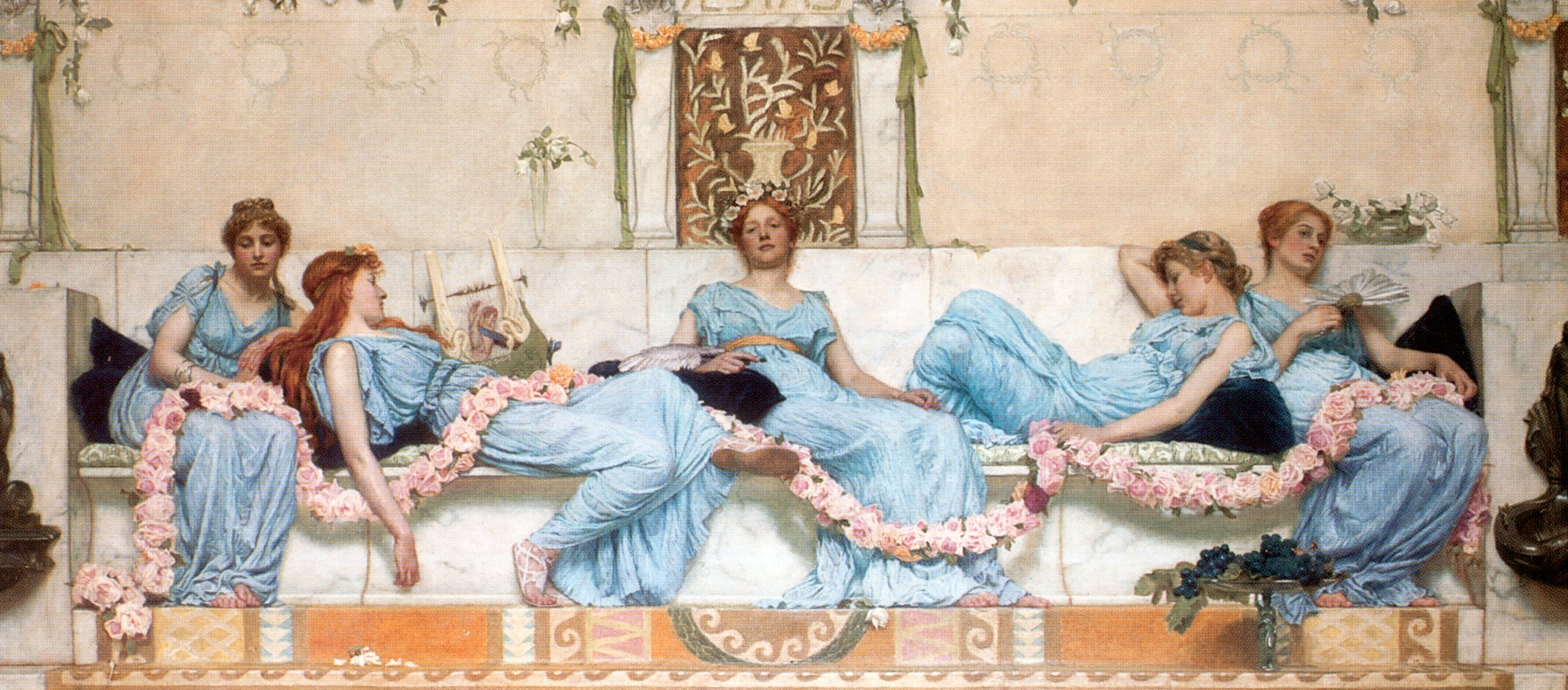 Література порубіжжя ХІХ – ХХ ст.
Історичні координати
Культурфілософські домінанти
Світовідчуття fin du siècle 
Феномен декадансу
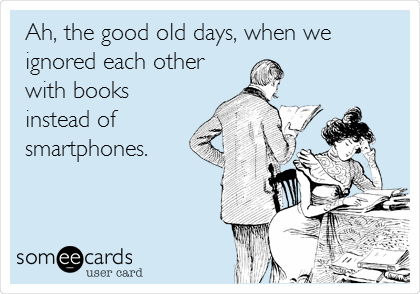 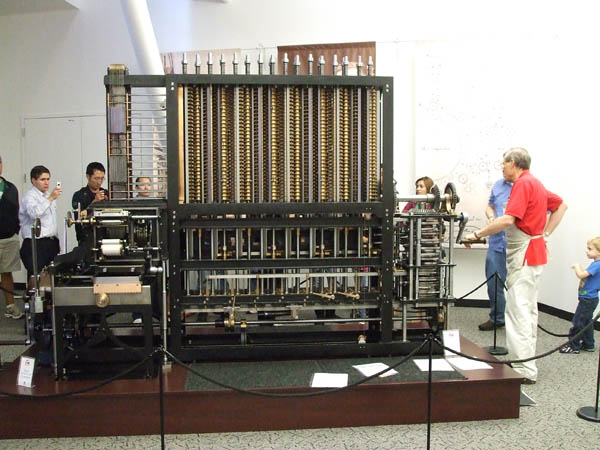 Programming:
I did it before it was cool!
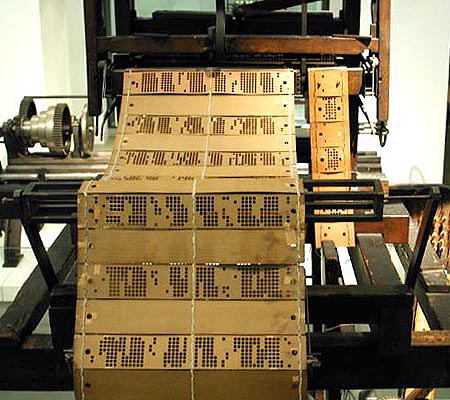 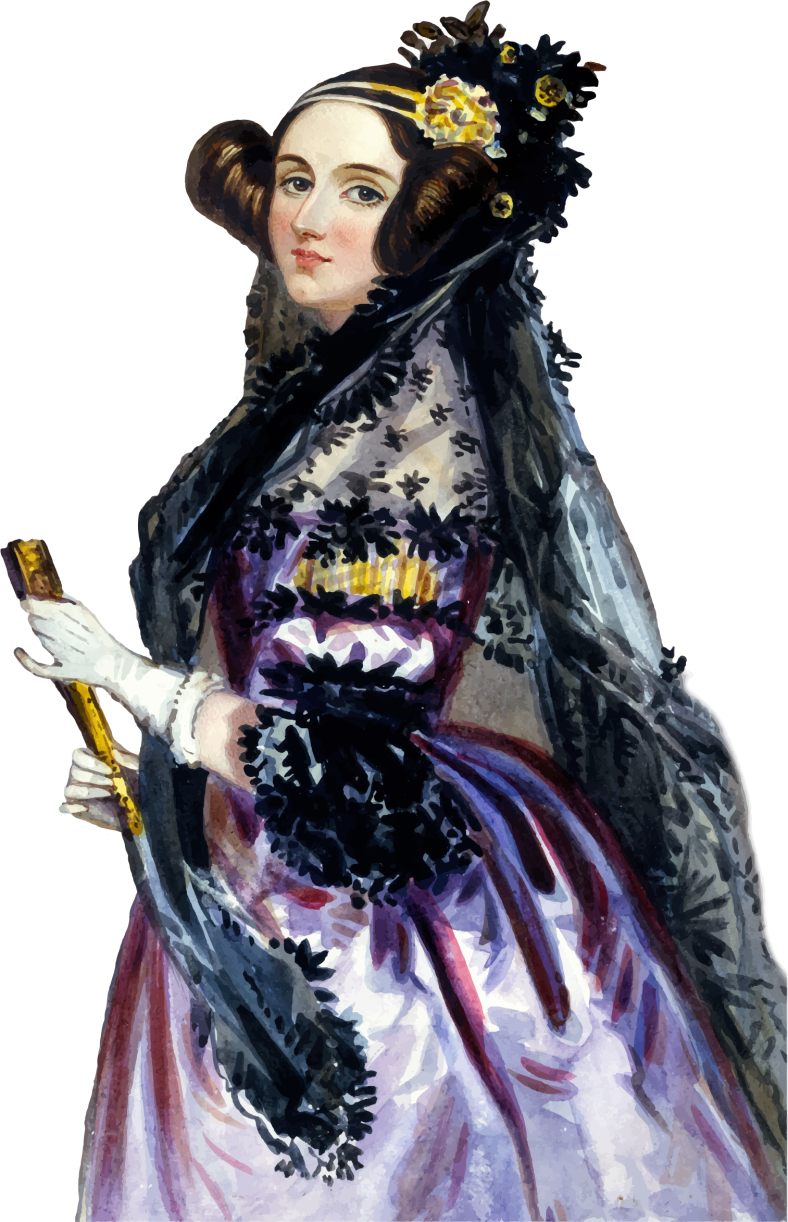 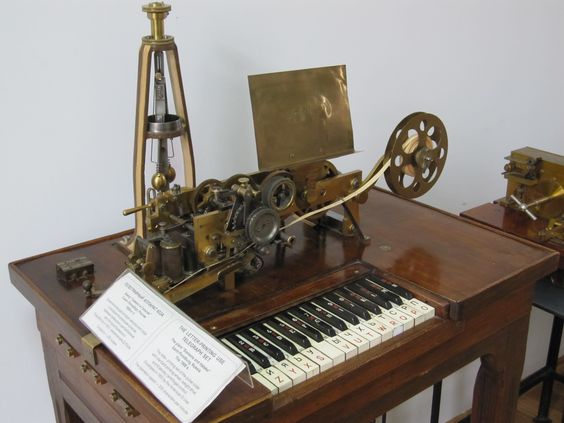 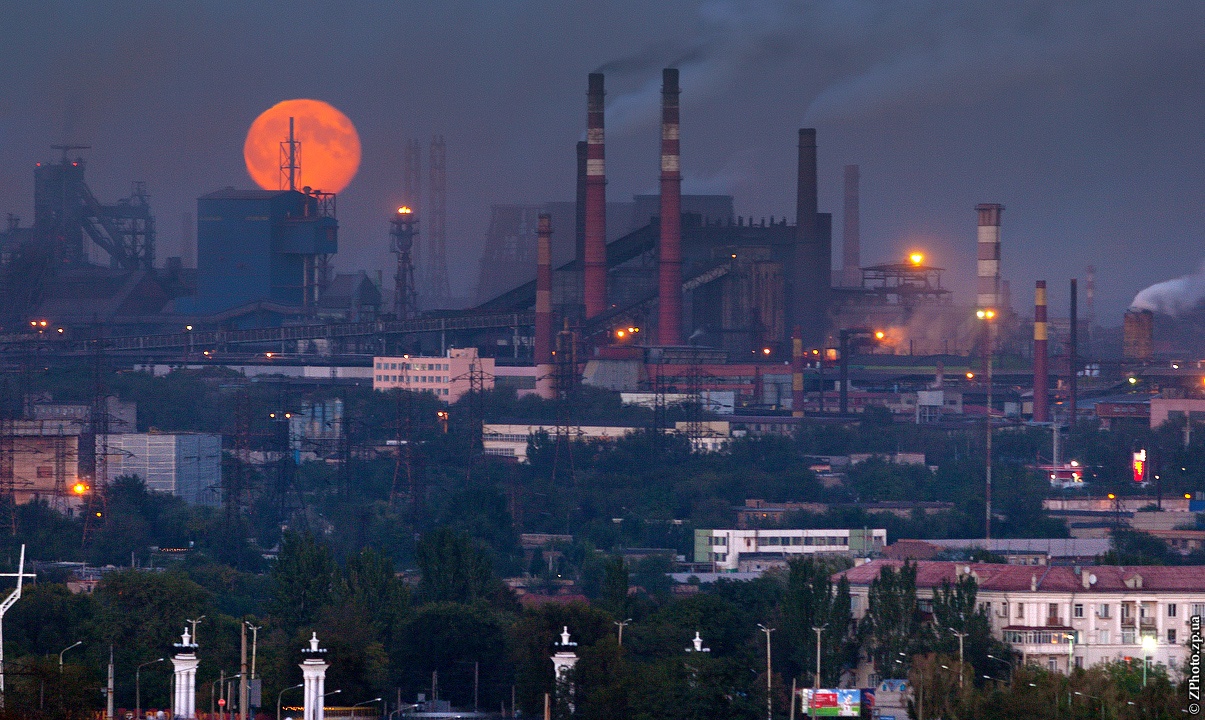 ІНДУСТРІАЛІЗАЦІЯ
Урбанізация
Розпад традиційної родини
Соціальне розшарування
Профспілковий рух
Розвиток транспортної й соціальної інфраструктури
Загальна початкова освіта
ПОЗИТИВІЗМ
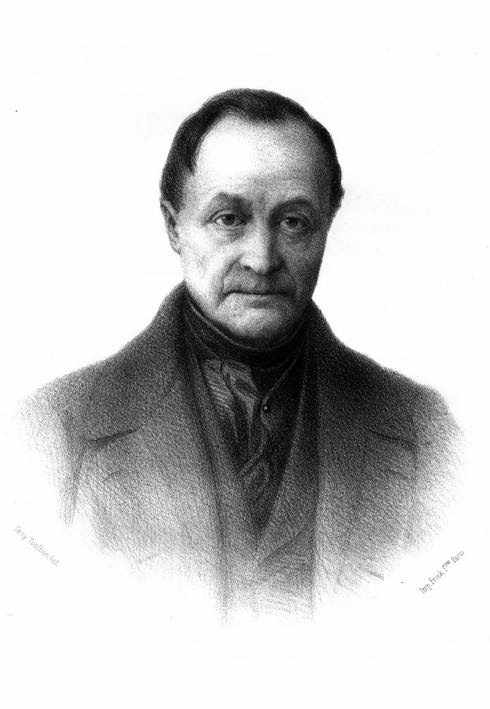 Позитивізм (від лат. positivus — ствердний) — філософське вчення,яке проголошує емпіричні дослідження єдиним джерелом справжнього, чинного знання («Наука – сама собі філософія»). 
Ключова теза: все справжнє (позитивне) знання — сукупний результат спеціальних наук.
Мета: розбудова об’єктивної картини світу.
Засновник: Огюст Конт («Дух позитивної філософії», 1844)
Представники: Г. Спенсер, Е.Мах, Дж.С.Мілль, І. Тен
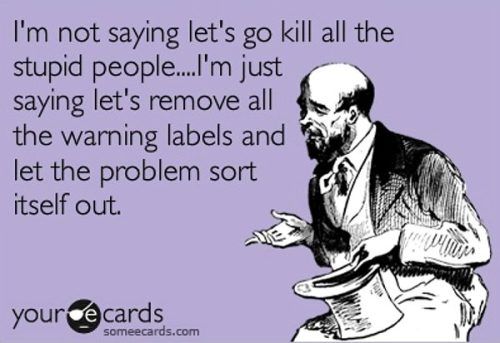 Дарвінизм: ключові ідеї
Природний відбір – виживання найбільш пристосованих
Спадковість - передавання сталих ознак наступним поколінням
Статевий відбір
Боротьба за існування
Тваринна природа людини
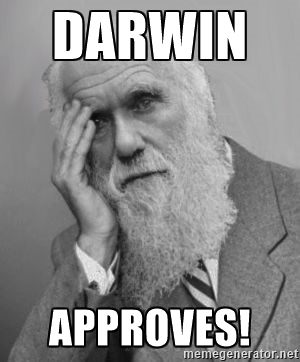 Марксизм: ключові ідеї
Клас
Класова боротьба
Базис (економіка) й надбудова (ідеологія)
Історичний матеріалізм
Єдність і боротьба суперечностей 
Людина як соціальна істота
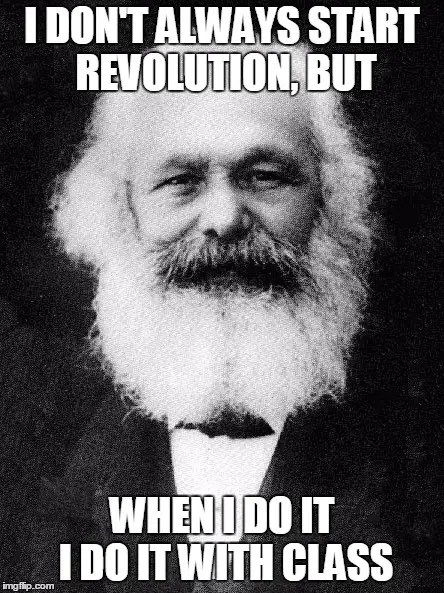 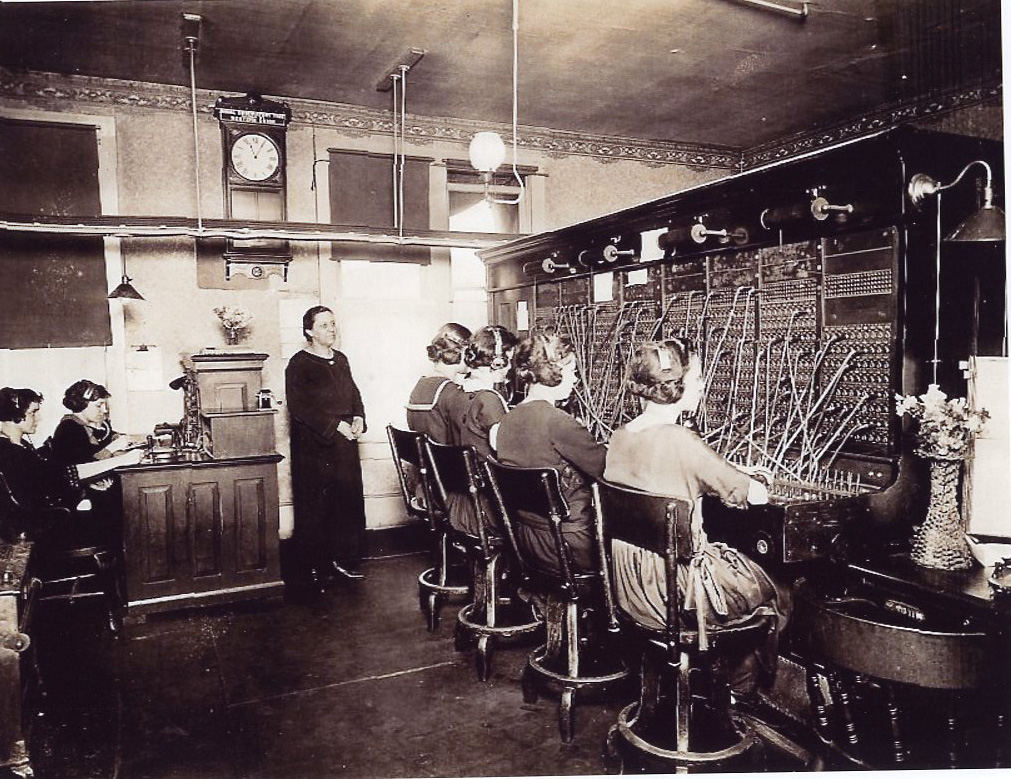 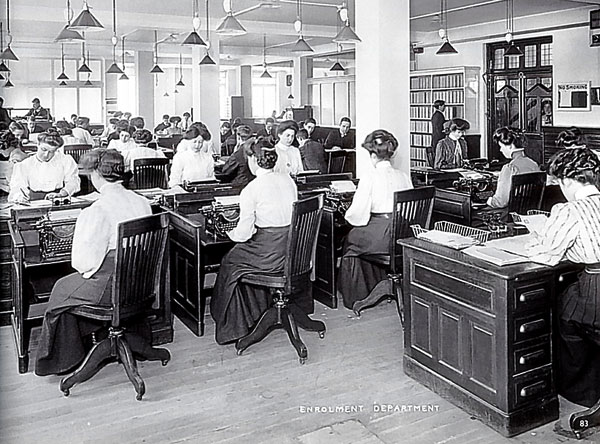 «Янгол у домі»: зворотній бік
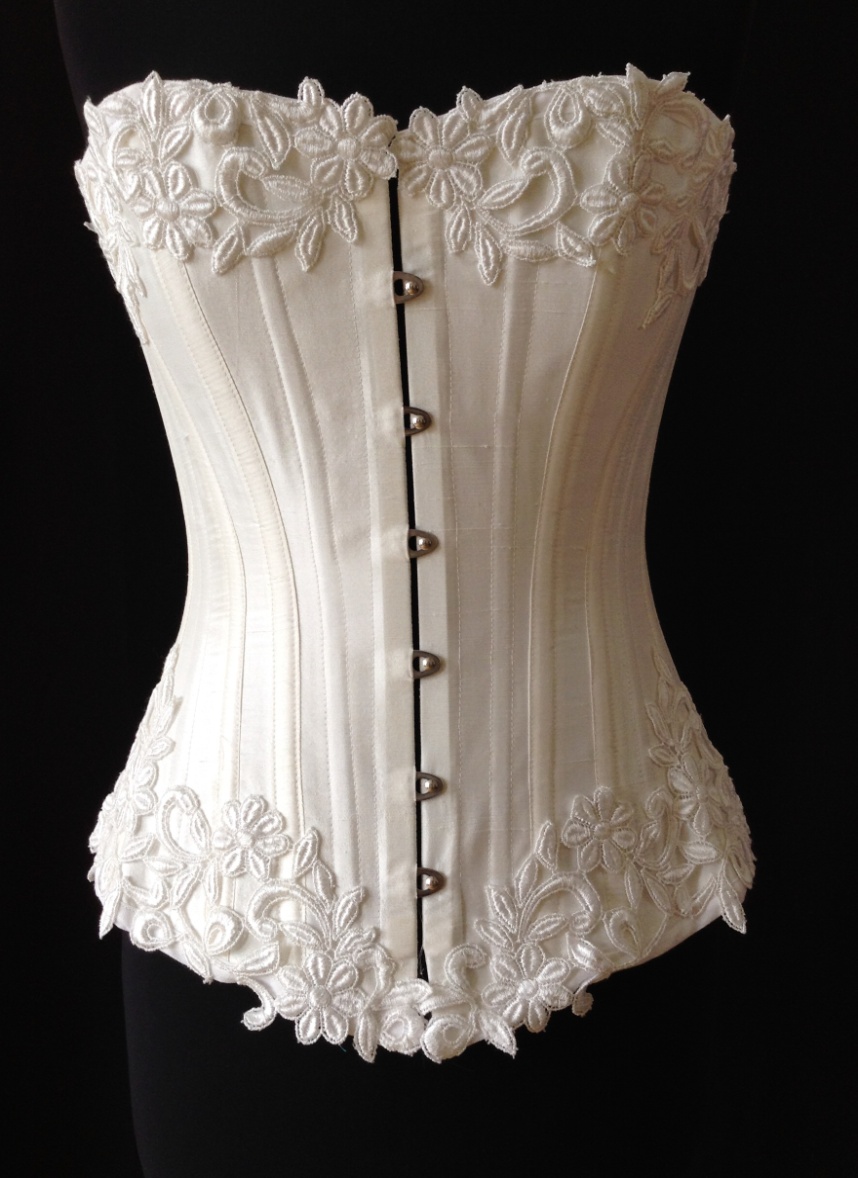 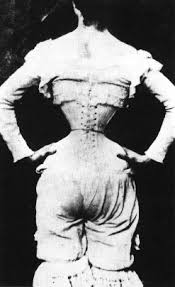 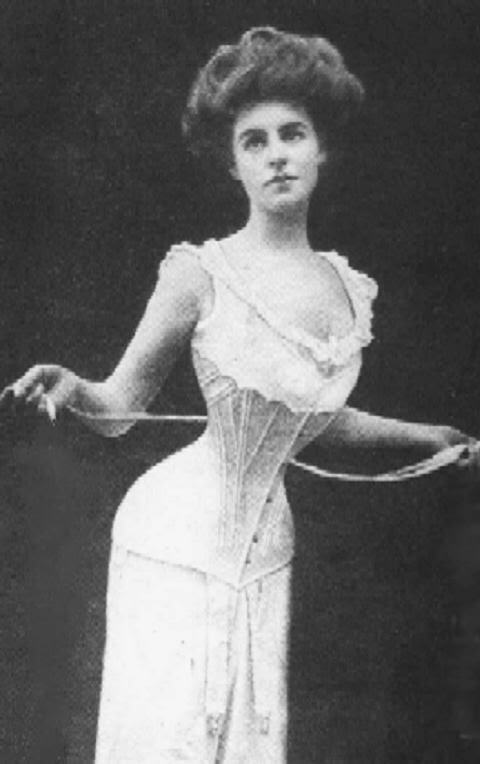 «Нова жінка»
Автор терміну – Сара Гранд (1894); популяризатор – Генрі Джеймс
Незалежна 
Фінансово самостійна
Професійно затребувана
Відкрито демонструє свої почуття
Бореться за свої права
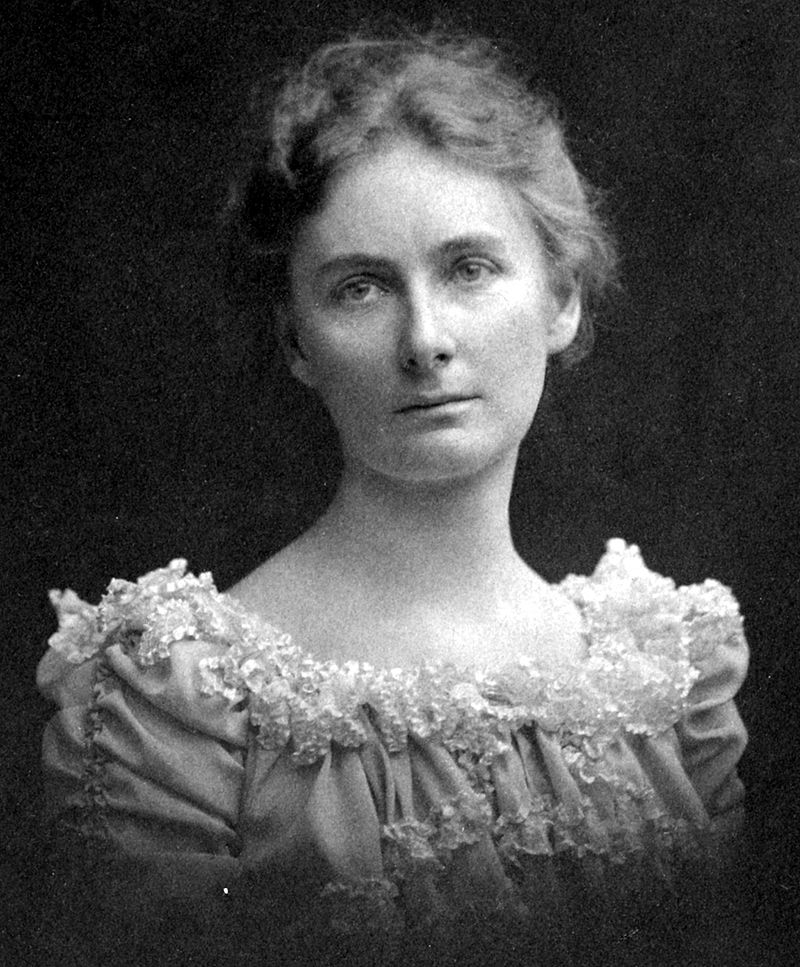 Флоренс Баском, перша жінка, що отримала ступень доктора наук (1893)
«Жіноче питання»
Суфражизм – рух за надання жінкам виборчого права
Емансипація – відмова від залежності (фінансової, правової, соціальної)
«Декларація почуттів» (1848): рівні права щодо власності, шлюбу, вибору фаху, отримання освіти
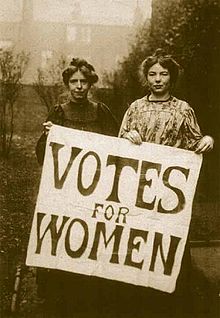 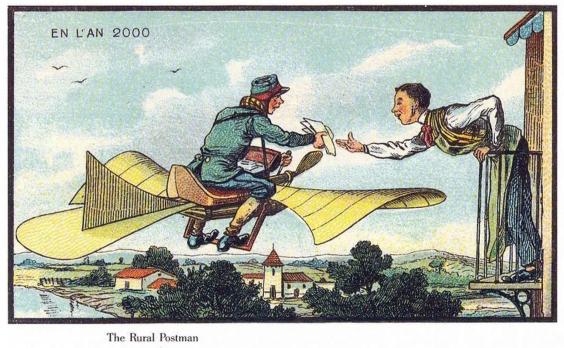 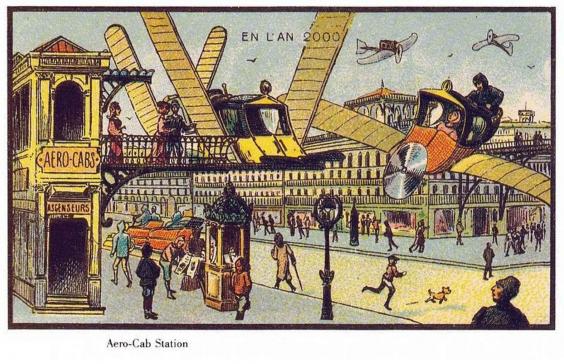 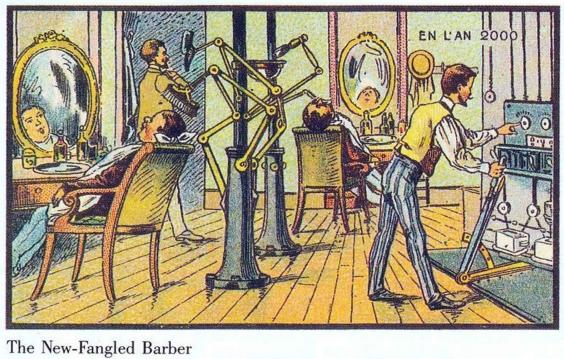 Мир в 2000-м году:
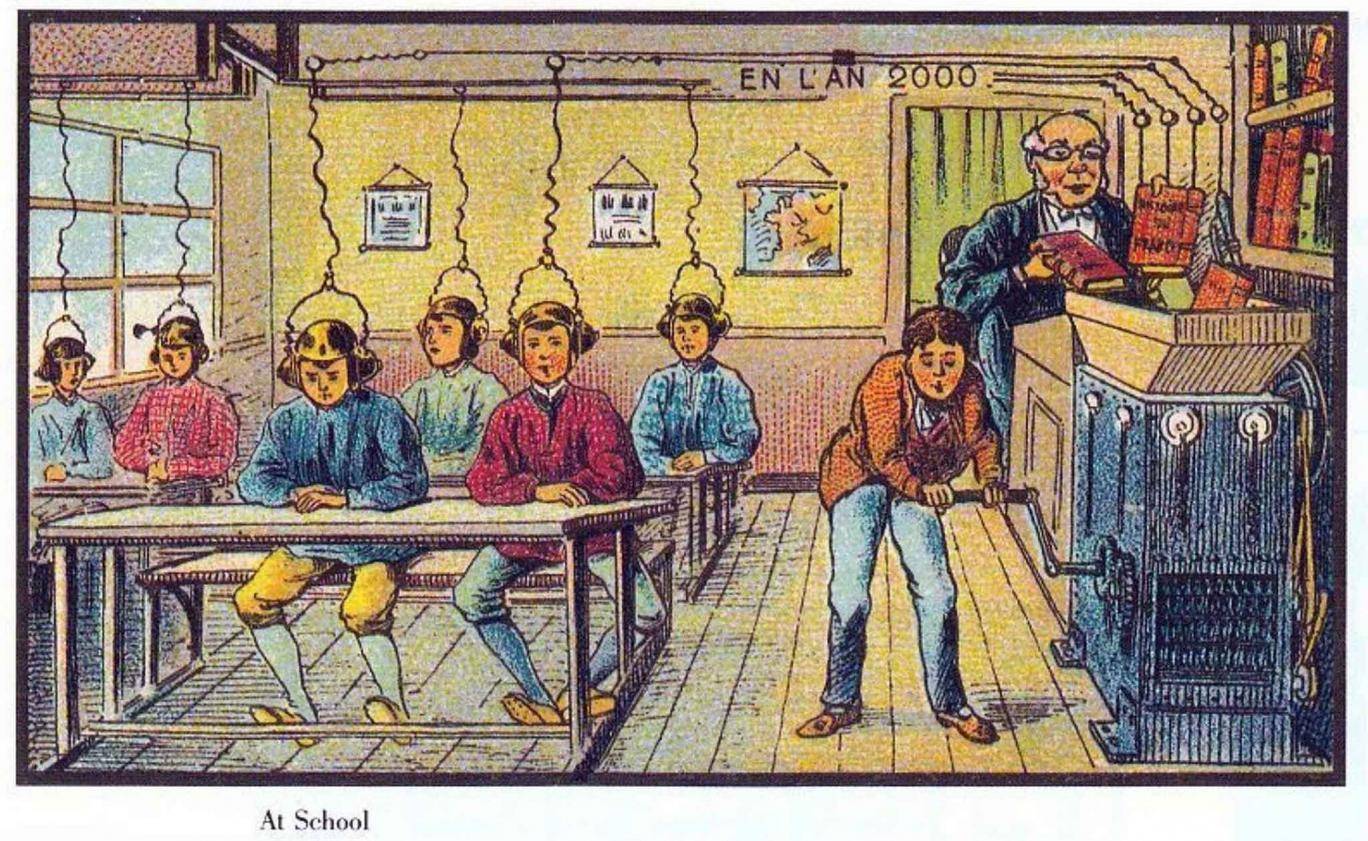 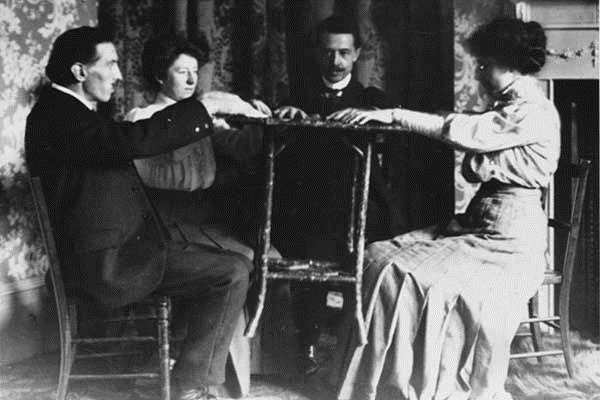 «Доба сумніву»
Криза релігійної епістеми
Есхатологічний страх вимирання
Страх «механізації» людини
Вчення Сведенборга про «тілесне» й «духовне» 
Месмеризм
Спіритизм
Езотерика
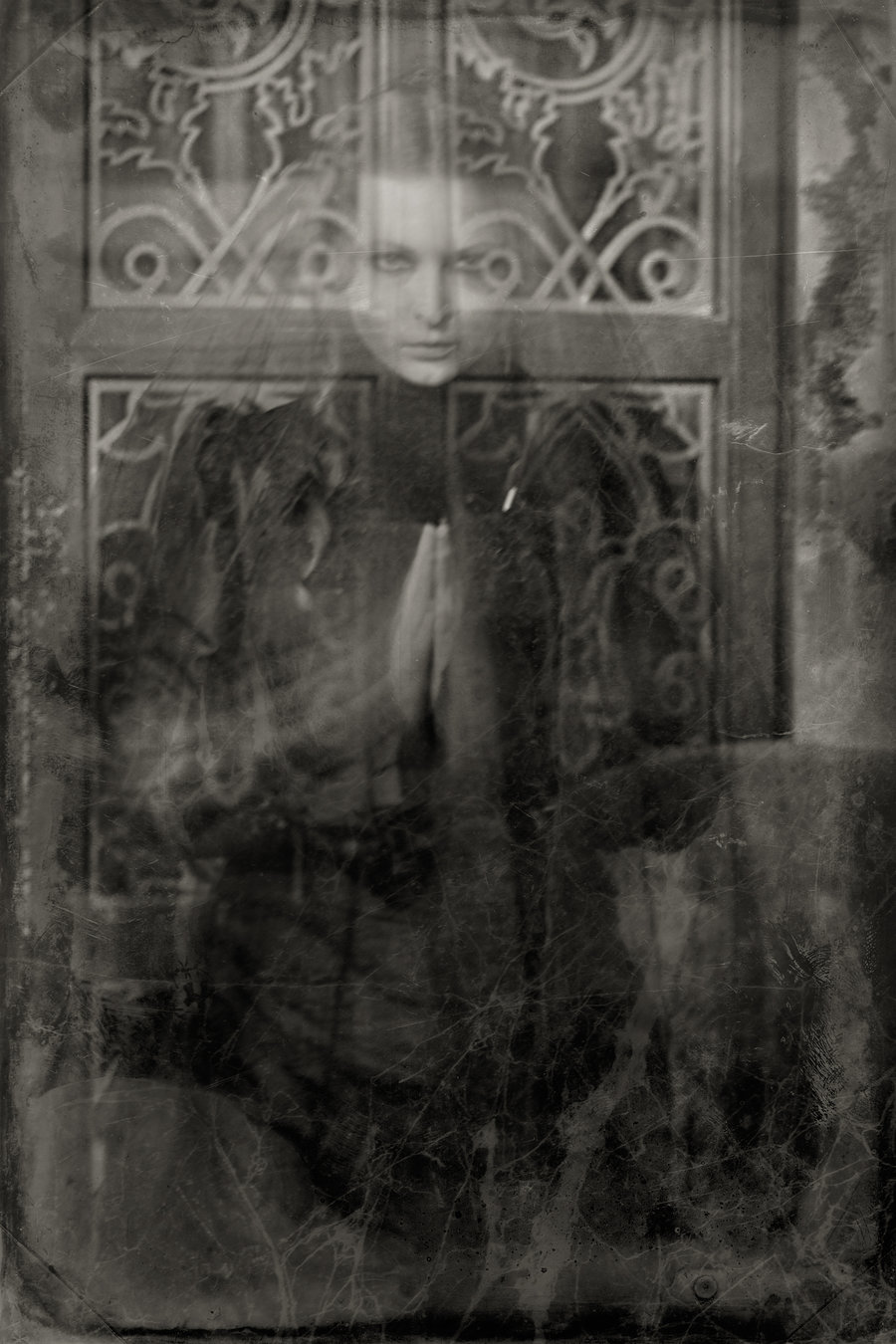 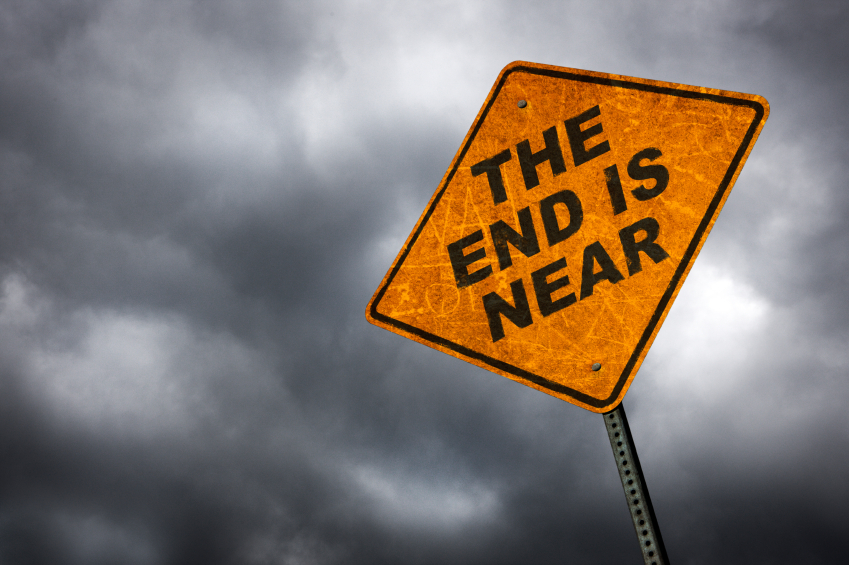 «Fin du Siècle»
Хронологічні рамки: 1860 – 1914 роки
Кризове світовідчуття
Доба «підсумкового» й «відкритого» типу
Транзитивна доба
«Втома від культури»
Суб’єктивізм та індивидуалізм = пошук «особистої мови»
Песимізм
«Fin du Siècle»: рушійні опозиції
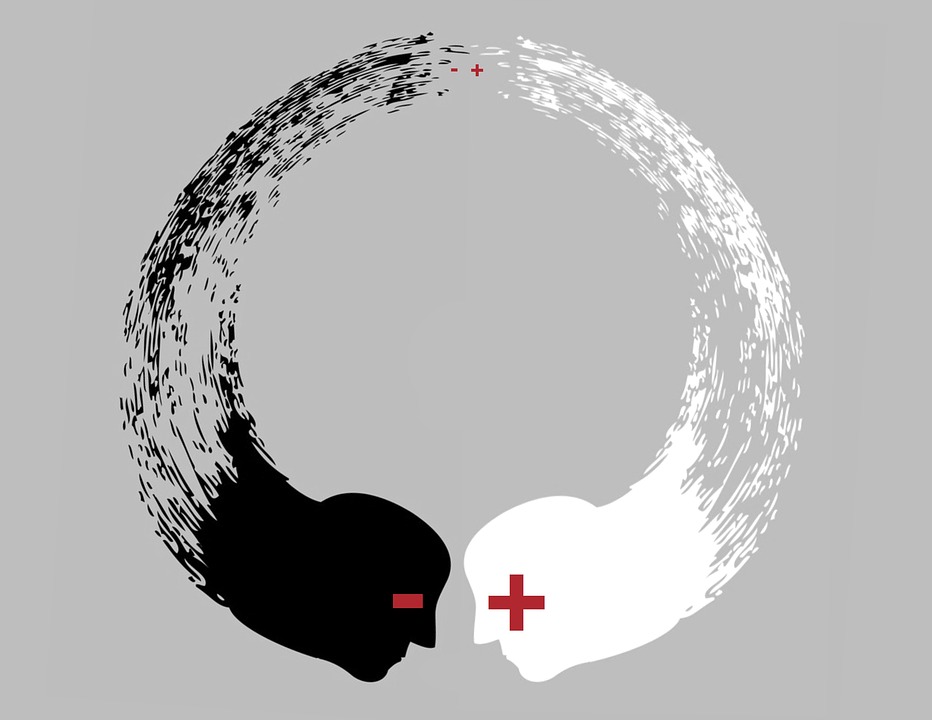 Реальність/сон, ілюзія
Бути/здаватися
Культура/цивілізація
Мистецтво/життя
Святе (поет-візіонер)/ грішне (проклятий поет)
Що сказане (тема)/як сказане (стиль)
Фрідріх Ніцше
Аполонічний та діонісійський модуси культурного розвитку
«Бог вмер»
«Одвічне повернення» 
«Хвороба культури»
Надлюдина – «єдність мудреця й звіра» «по ту сторону добра й зла»
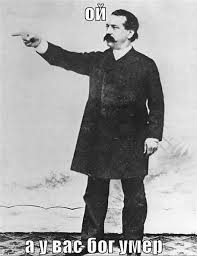 Освальд Шпенглер
Культура як засіб світовідчуття
Клімактерія культури: культура подібна до живого організму
Мистетство – барометр стану культури
Симптоми «хвороби» західної культури – вичерпаність «волі, сили, дії» («присмерки Європи»)
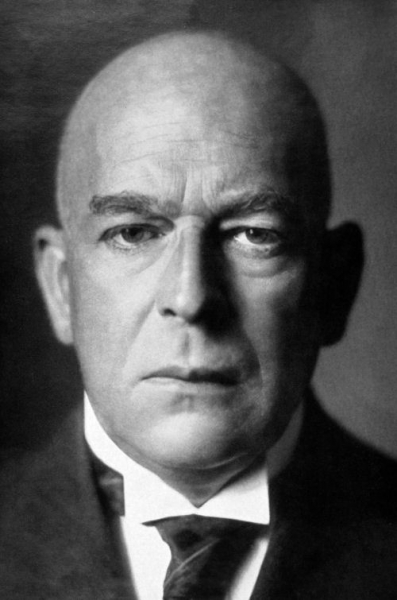 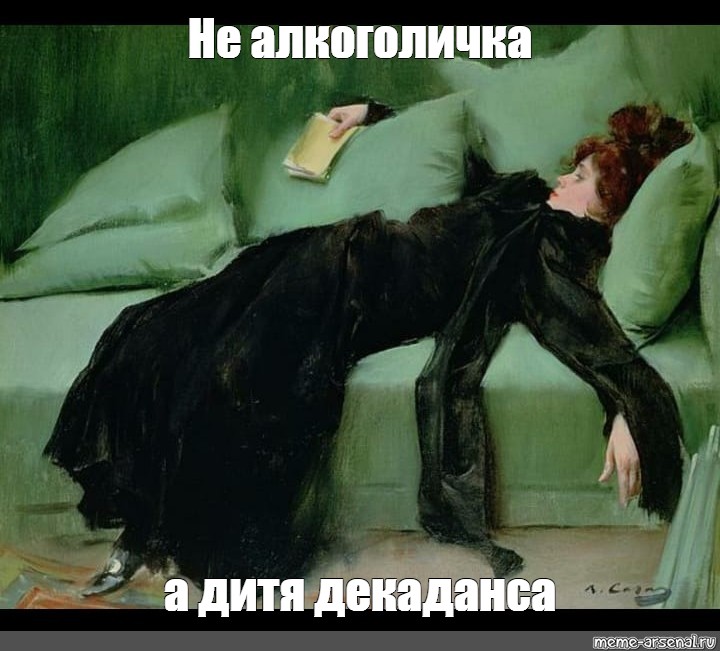 ДЕКАДАНС
Decadence (фр., від лат. Decadentia – занепад) – кризова фаза розвитку культури
Автор терміну – Дезіре Нізар («Етюди про звичаї та критика латинських поетів доби декадансу», 1835) 
Визначення: «забуття розуму зарази уяви» (Д.Нізар), «мистецтво заради мистецтва» (Т.Готьє), вишуканий формалізм (Ш.Бодлер), «хвороба прогресу» (Э.Золя), «тріумф нервів над кров’ю», «особисте бачення» (брати Гонкури)
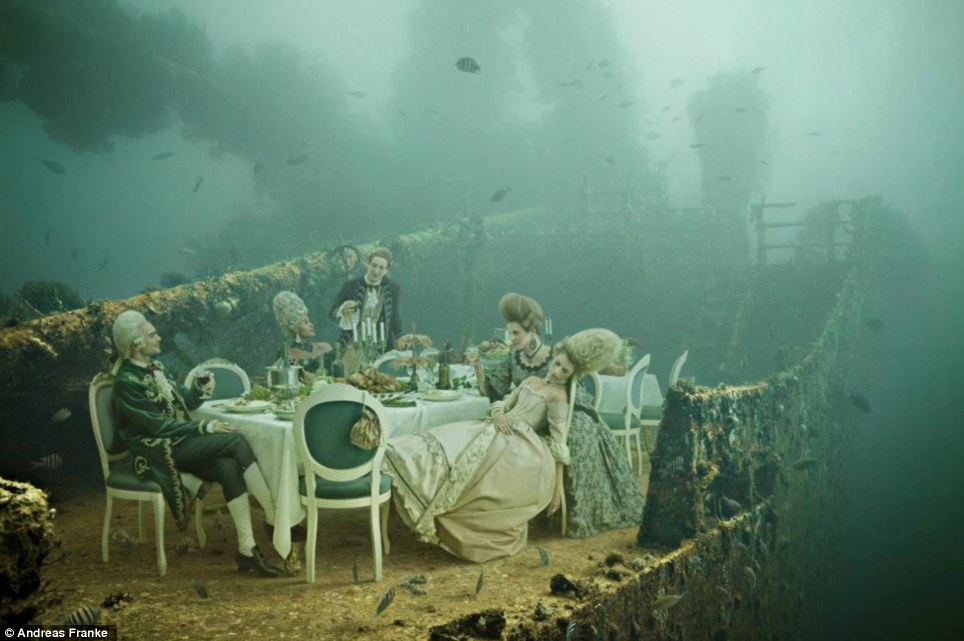 «Этот «стиль декаданса» — последнее слово языка, которому дано все выразить и которое доходит до крайности преувеличения. В противоположность «классическому стилю», он допускает неясности, и в [их] тени... движутся зародыши суеверия, угрюмые призраки бессонницы... чудовищные мечты, которые останавливаются только перед собственным бессилием... и все, что скрывается самого темного, бесформенного и неопределенно-ужасного в самых глубоких и самых низких тайниках души»
Шарль Бодлер
Д   Е   К   А   Д   А   Н   С